Welcome,
Students!
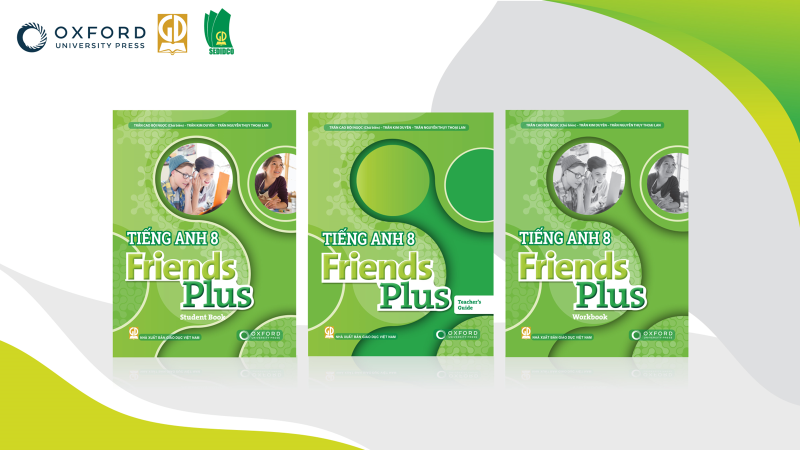 UNIT 1
FADS AND FASHION
Lesson 2: 
Reading - Crazes
with: Ms Quin
English Lesson
Exercise 1:
Read and interview with an expert of crazes
What is the purpose of the article?
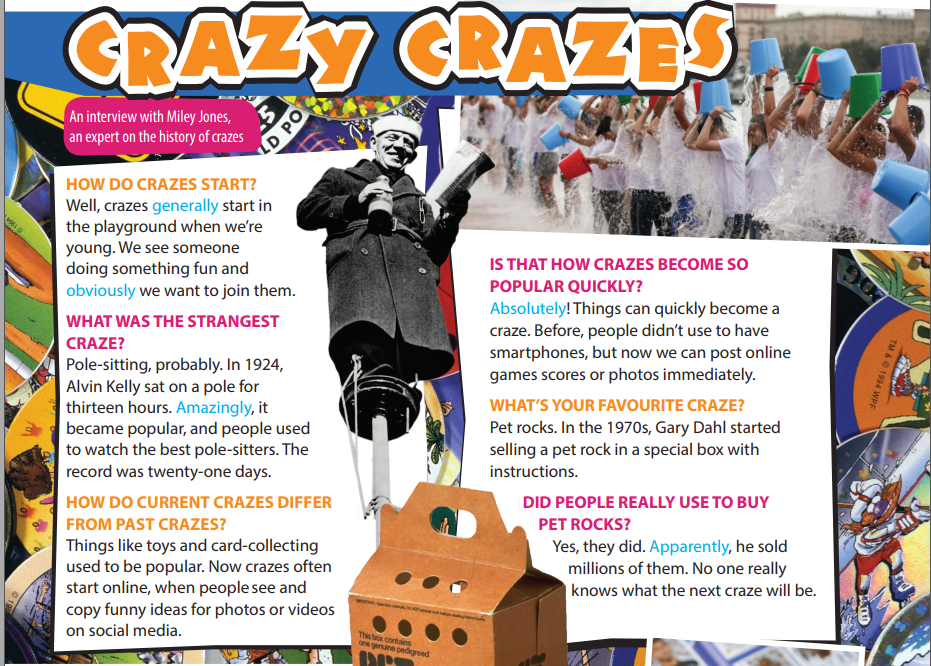 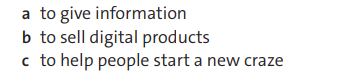 Exercise 2:
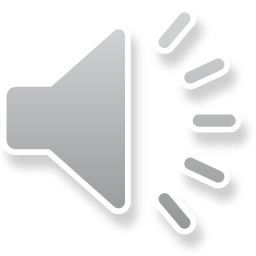 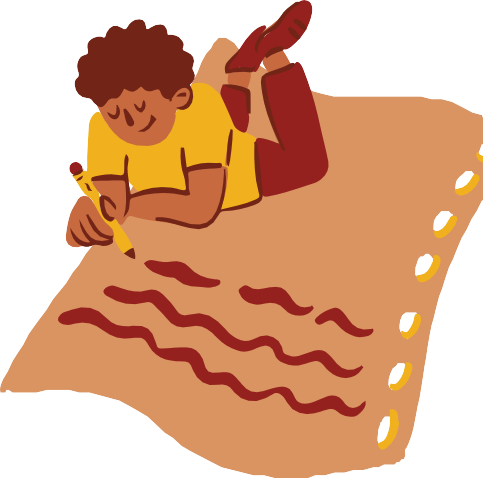 Read and listen to the interview again
Write the questions for the answers from 1 to 5.
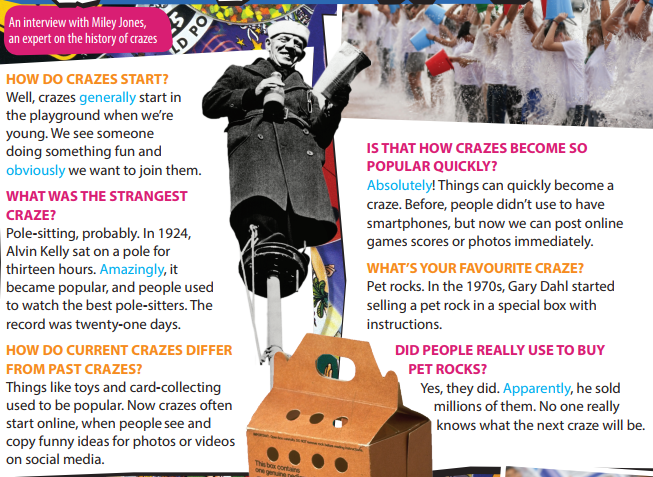 Exercise 3:
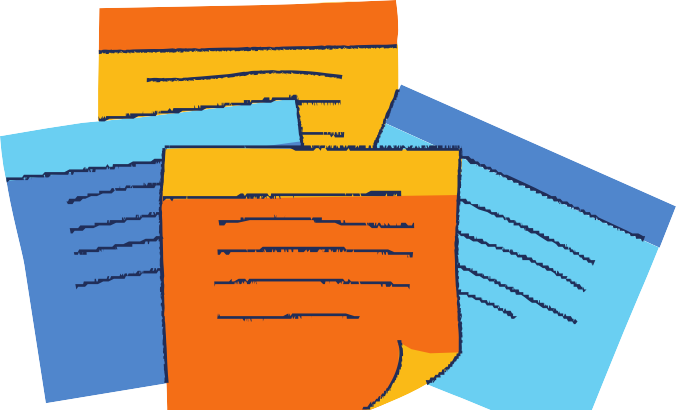 Vocabulary Plus
Use a dictionary to check the meaning of the words in blue in the text.
Exercise 4:
Use It! Work in groups. Say what you think of the crazes in the interview.
Take a vote on which is the silliest, the strangest and the most fun
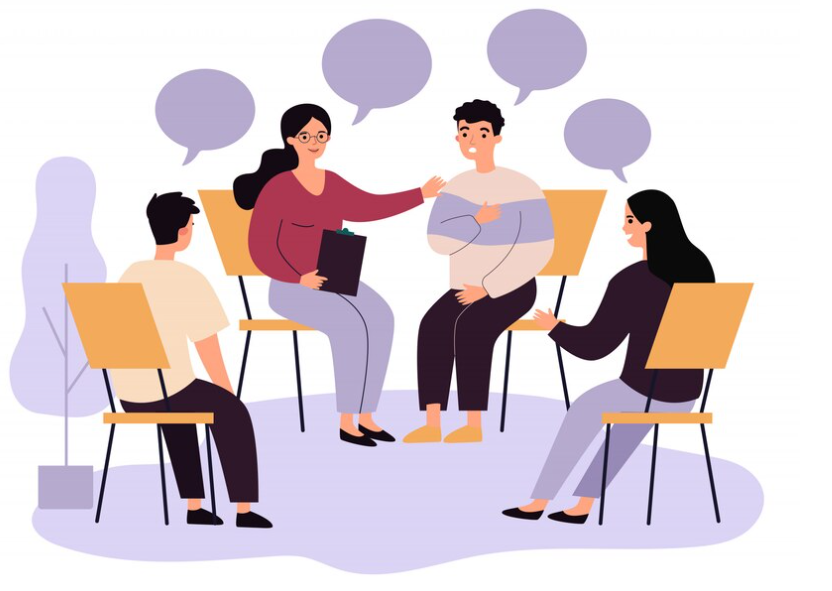 Homework
  Learn by heart all the new words.
 Do exercises in worbook
 Prepare for new lesson
THANK YOU!
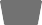 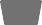 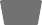 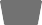 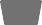 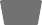 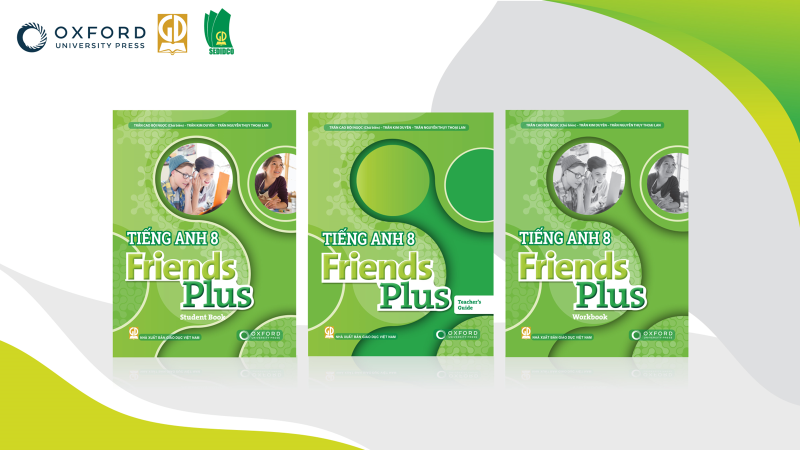 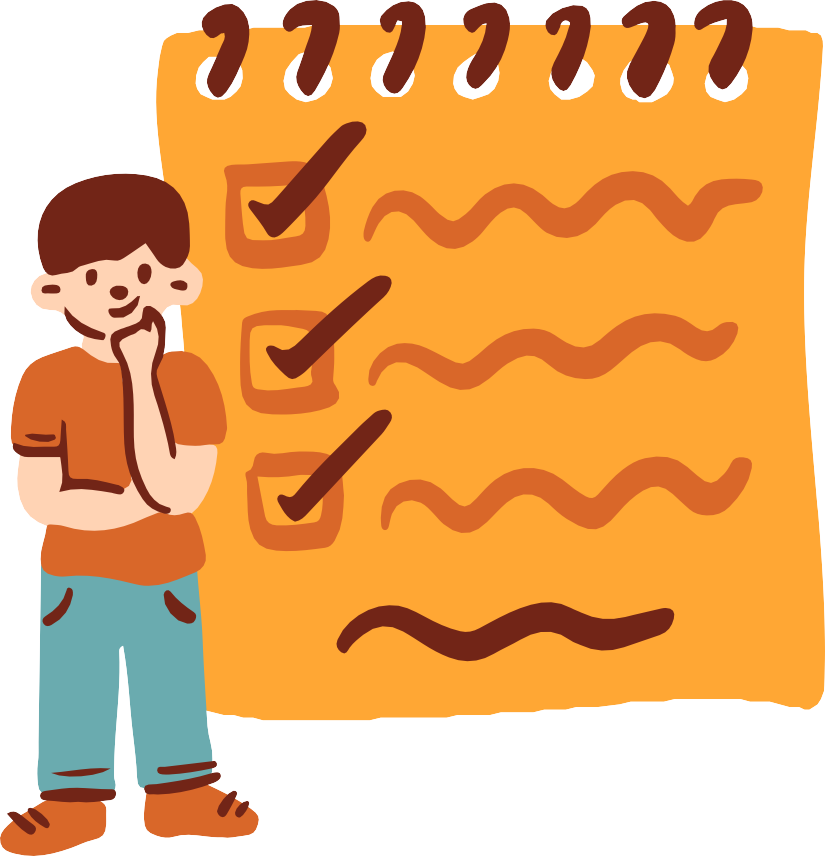